IoT Present and Future4iG Group’s IoT capabilities from Business and Technology point of view
dr. Pete Gábor
4iG Vision, Strategy & Holding Structure
Holding structure
Addition to IT, 4iG is building strong market positions in the telco and space industry
DATA is the link between the three areas
Investments are aimed at increasing business efficiency.
VISION AND STRATEGY
Extensive partner networks in Hungary and abroad
Acquisition strategy greatly contributes to the profitable operations of the group
Continuous involvement of additional resources and the penetration of new markets
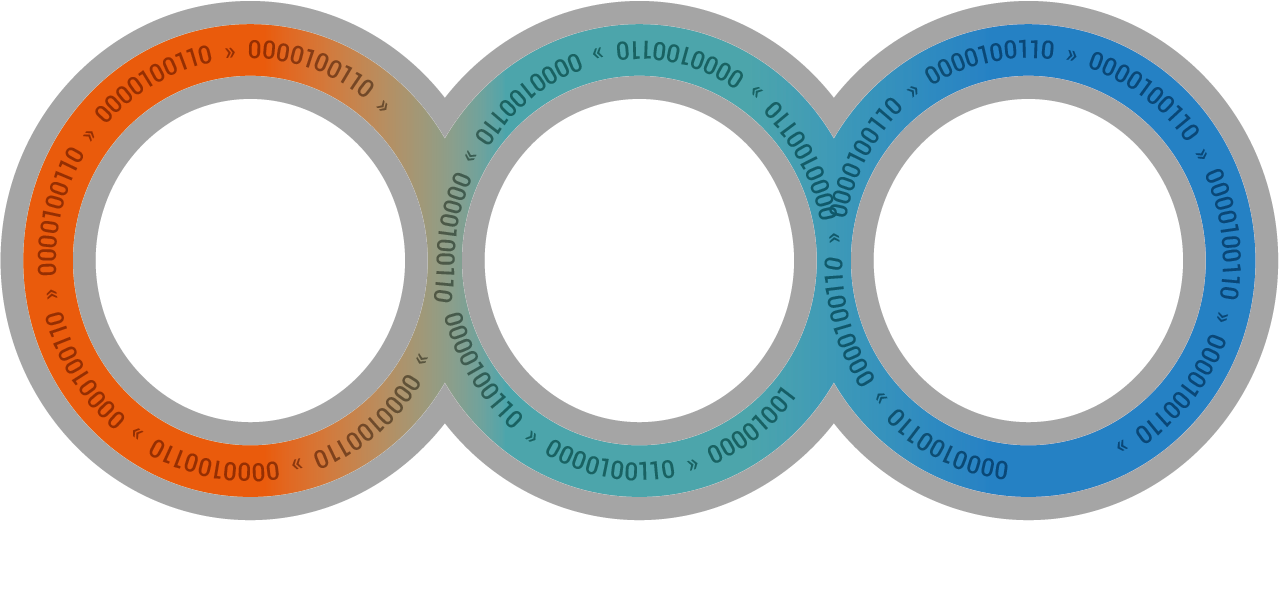 Tele-
communications
infrastructure
Space industry,
Space TELE-
COMMUNICATIONS
IT System
integrator
2
4iG Group’s IoT capabilities
Complementer capabilities to plan, build, deliver and run complex IoT solutions and services
Antenna Hungária

LoRaWAN network capabilities
E2E developer ecosystem
Public & Private cloud connectors
Solutions for Smart City, Agriculture and Utility
4iG

Complex IT / SI capabilities
From HW to SW development
AEPs and Cloud availibility
Low-code / no-.code 
AI/MI data collection and processing
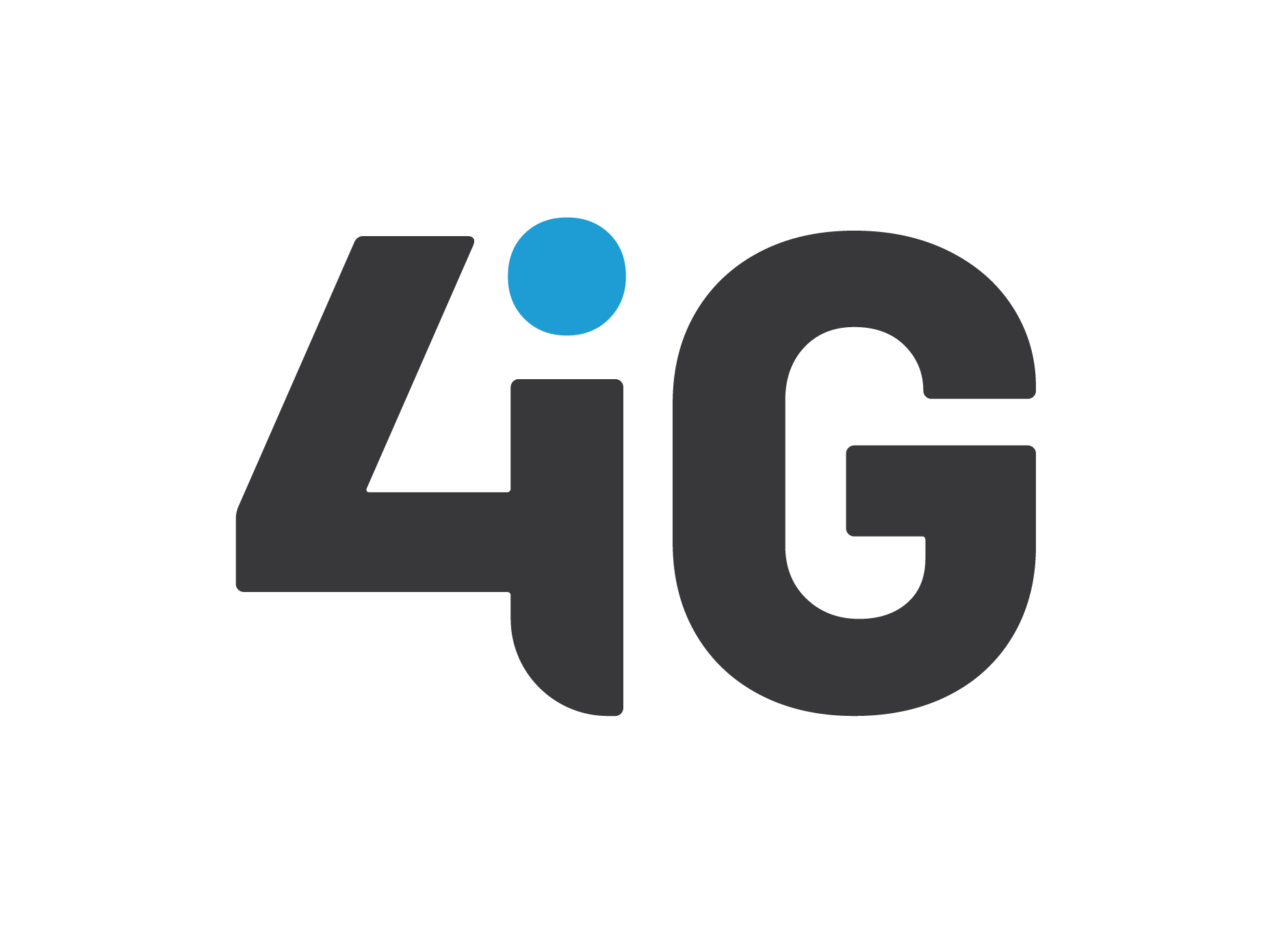 4iG
IoT
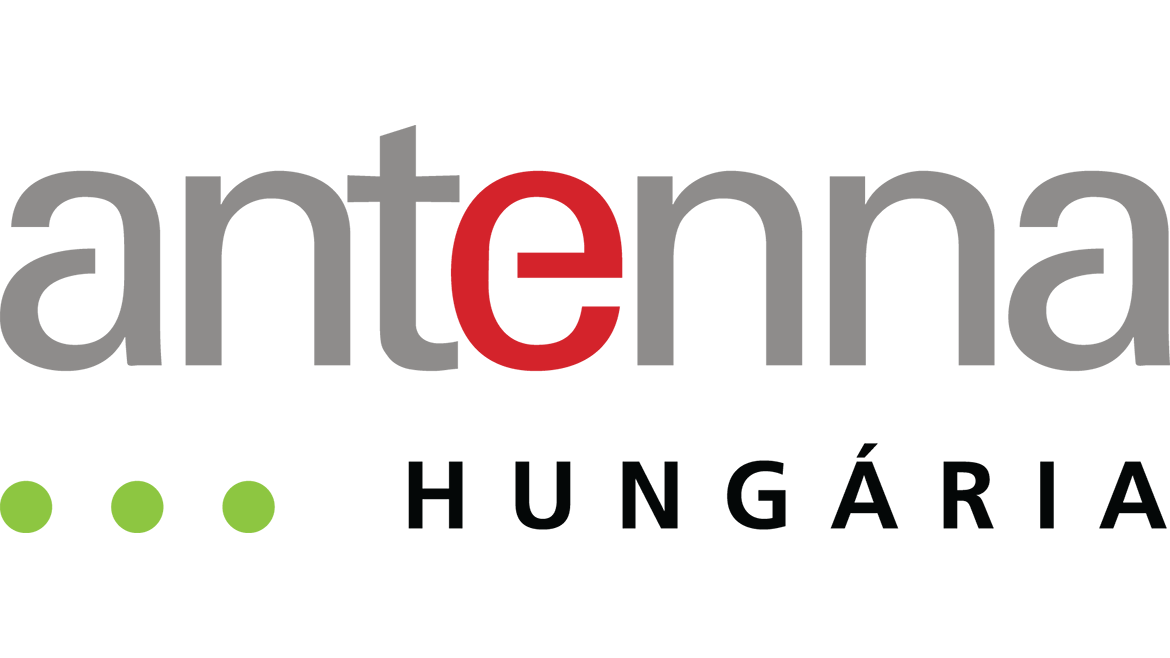 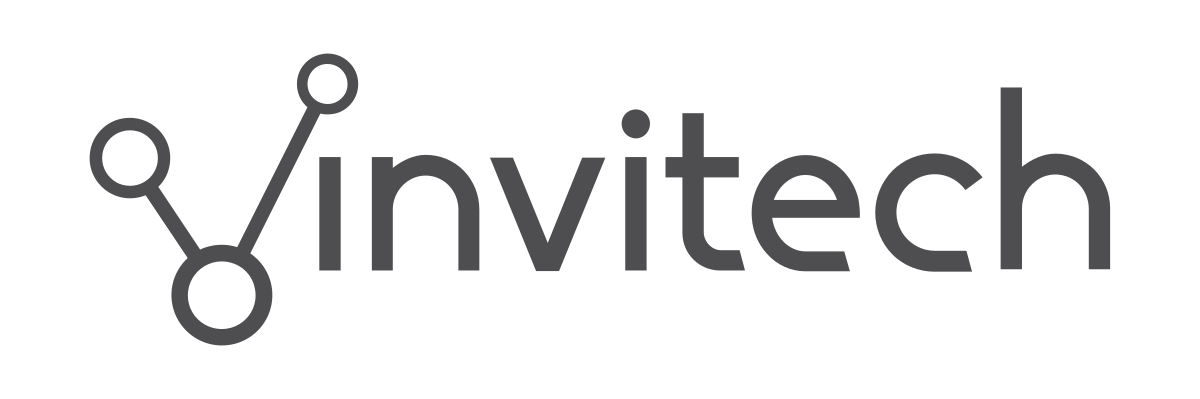 Invitech

Network, Cloud & Security 
Data center solutions
IaaS, PaaS
DDoS, WAF nd End-point protection
Vodafone

3GPP network capabilities
MPN for dedicated use
50+ E2E IoT solutions
Partner eco-system
Business consultancy
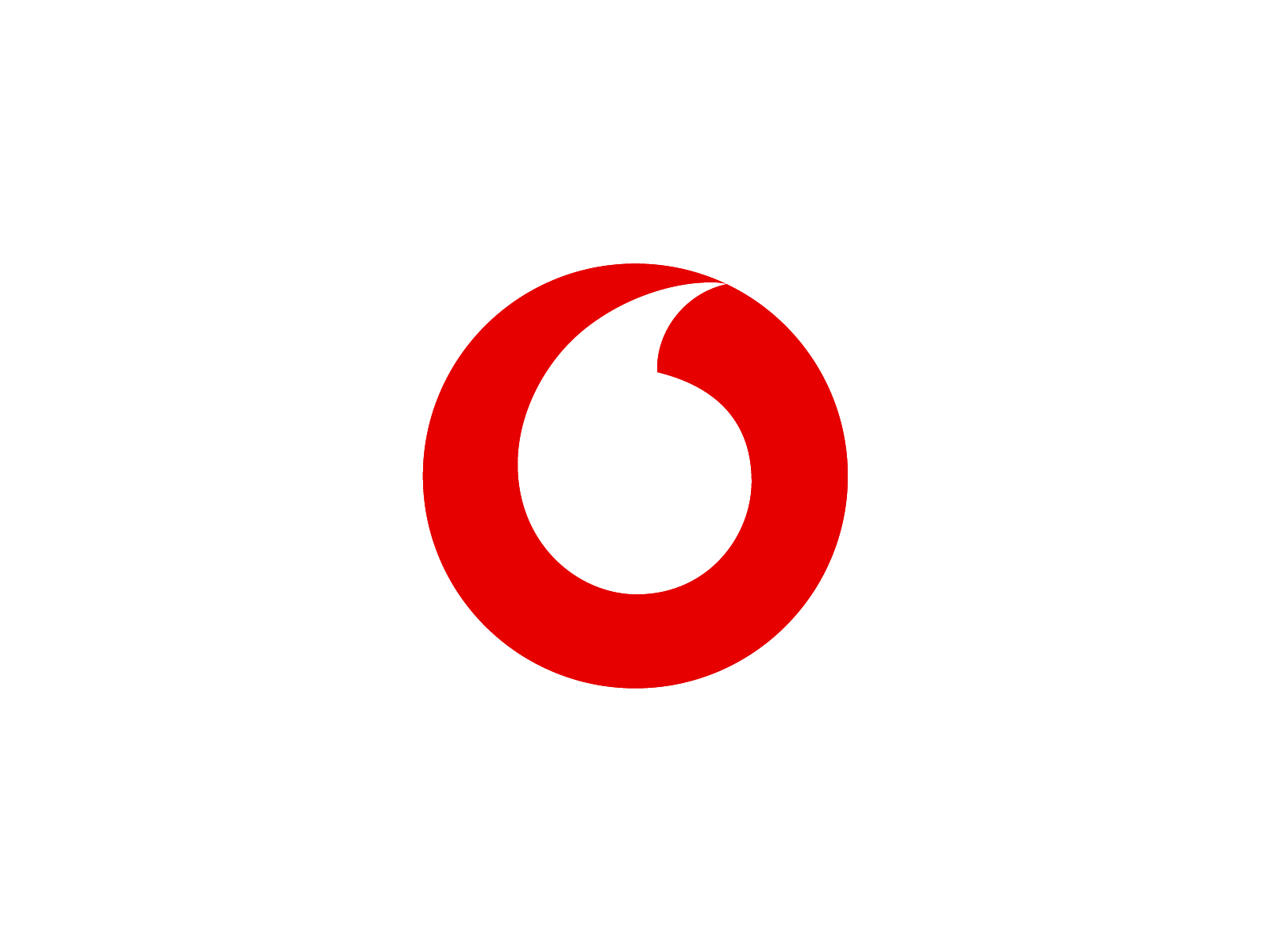 Collect & Process the Data
Store & Analyze the Data
3
[Speaker Notes: WAF – Web Application Firewall]
Approach to the IoT eco-system from Data point of view
Our capabilities lies in connecting Business needs and Technology solutions under one umbrella
Business
Technology
2
How to collect the Data?
1
What Data to collect?
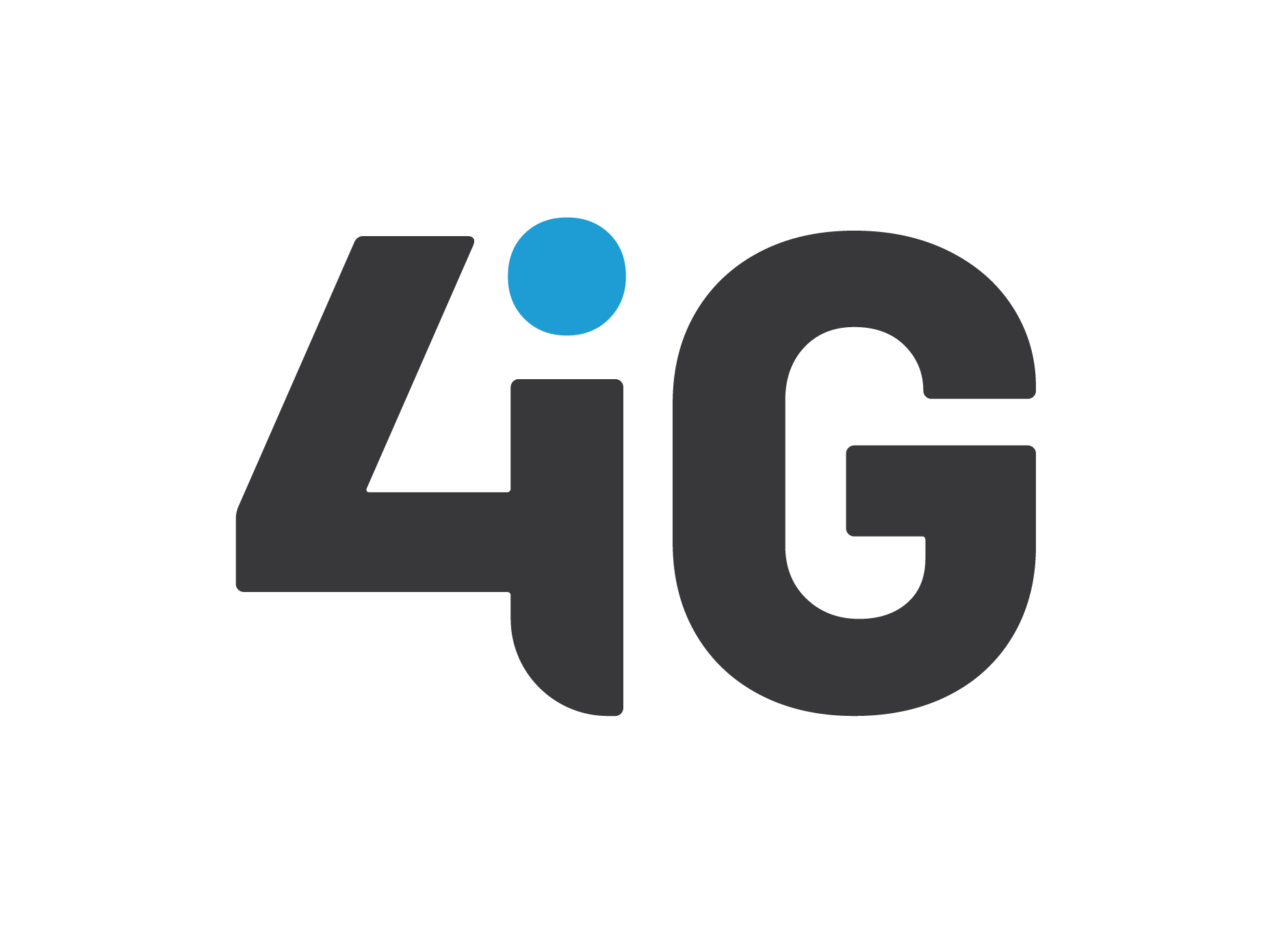 4
3
How to transfer the Data?
How to access the Data?
6
How to store and structure the Data?
5
What to do with the Data?

.
4
What Data to collect and how?
Understanding the business goal is key for proper architectural design in IoT data collection
Understanding data collection requirements are fundamental for proper project planning for the maximized Business outcome
Data collection is a combination of sensor Technology 
solutions and business intelligence that requires precise 
planning and execution
What is happening?
RS-232
Ethernet
Wifi
LoRa
3GPP
Why did it happen?
Communication interface
Usage data
Events & Alarms
Machine & Sensors data
RTC
Microprocessor
Geolocation
Video data
Power Supply
Energy consumption
Environmental info
Display
What is likely to happen?
External data
What should I do about it?
Signal conditioning
Sensor
Sensor
Sensor
5
How to access and transfer the Data?
3GPP & LoRaWAN networks do not have unlimited resources – fit for use is essential
Business needs
Technology to use
>10Mb/sec
Cost felixble
Power available
Low latency
Ultra Reliable
Standard MTC
Critical & Industrial  MTC
LTE CAT-1
LTE CAT-M
(3G)
LTE CAT3 & above
5G SA & NSA
MPN
<10Mb/sec
Cost focused
Fixed & moving
Power available & 
battery powered 
(w/ charging)
Real time access to mass amount of data
High bandwith and two-way communication 
Mission critical function with extreme availability

Manufacturing, Industrial Automation & Control, Smartgrid Automation
”Legacy” data collection & transfer 
Upgrade from existing 2G / 3G solutions
Voice & SMS as a secondary bearer

Security, Track & Trace, Logistics, Consumer IoT
Massive MTC
Long range
         Low power
           Fixed & mass 
           deployment
One-way or 
non-symetric          communication
Battery powered 
(w/o charging)
<1Mb/sec
          Cost sensitive
              Multicast
LTE CAT-M
NB-IoT
LoRaWAN
(2G)
Massive fixed deployment of devices
Access and latency is secondary 
8+ years device lifecycle

Smart City, Smart Metering, Street Lighting, Agriculture
6
What to do with the Data and how to store and structure it?
Combination of BI and Data Analytics with right-sized managed IT / SI resources to fit for future
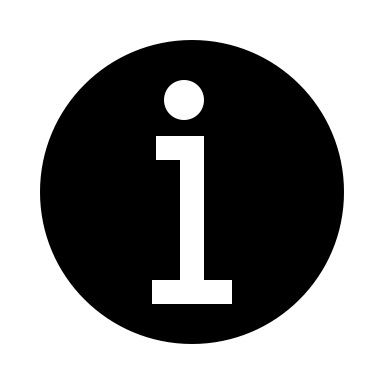 Access & share information
Improve the decision making processes
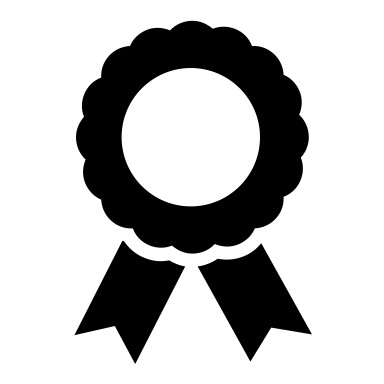 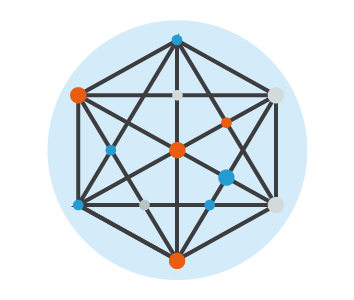 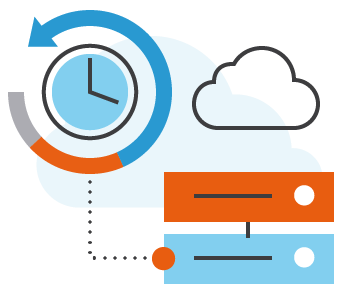 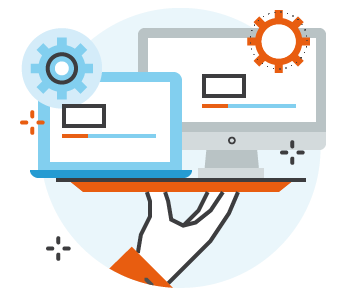 Network operations
Storage, Server & Virtualization
Datacenter
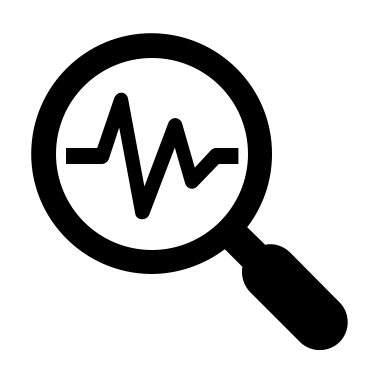 Real time analysis
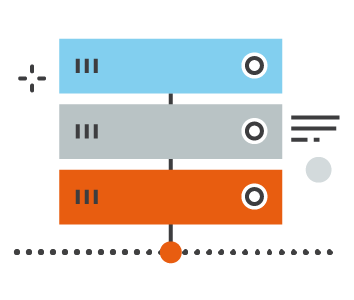 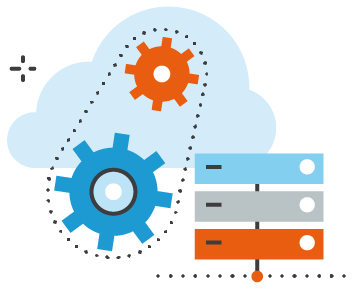 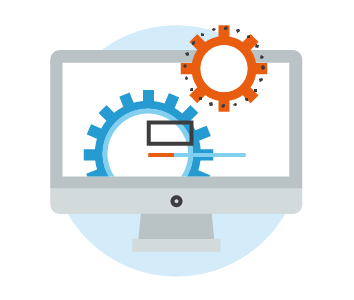 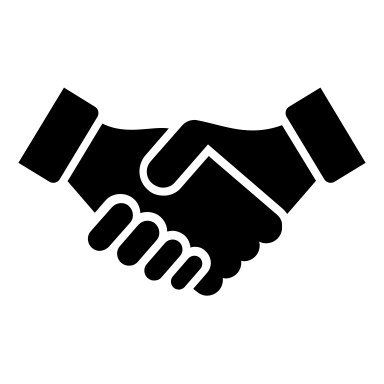 Know your business
Cloud operations
Middleware and DB
Operating System
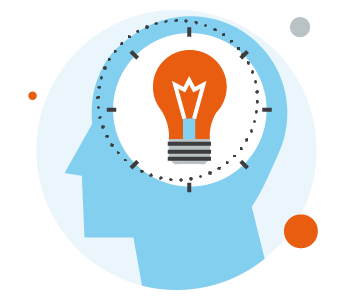 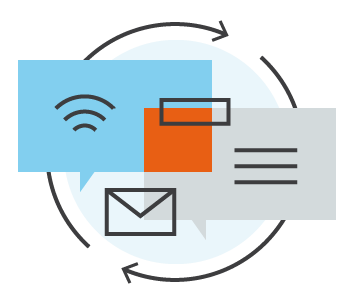 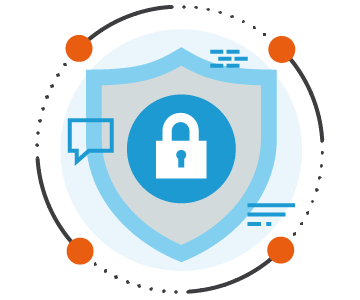 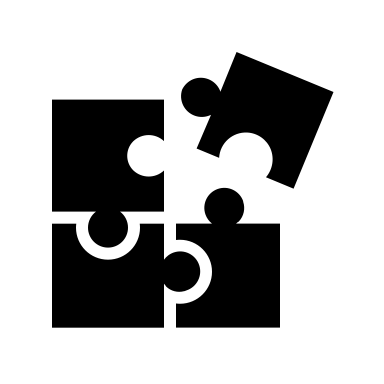 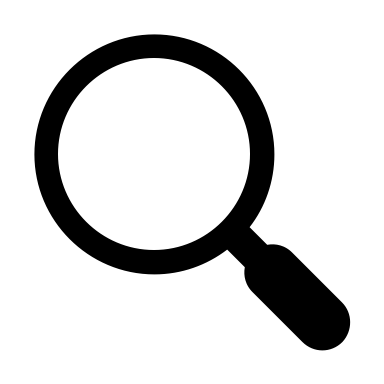 Identify waste
Reduce risks & bottlenecks
Application and 
sw developement
Security &
Blockchain
Ai & Machine 
   Learning
7
4iG Industry 4.0 Solutions – 4iOP
Business consultancy with end-to-end modular solution for all industrial needs with focus on security
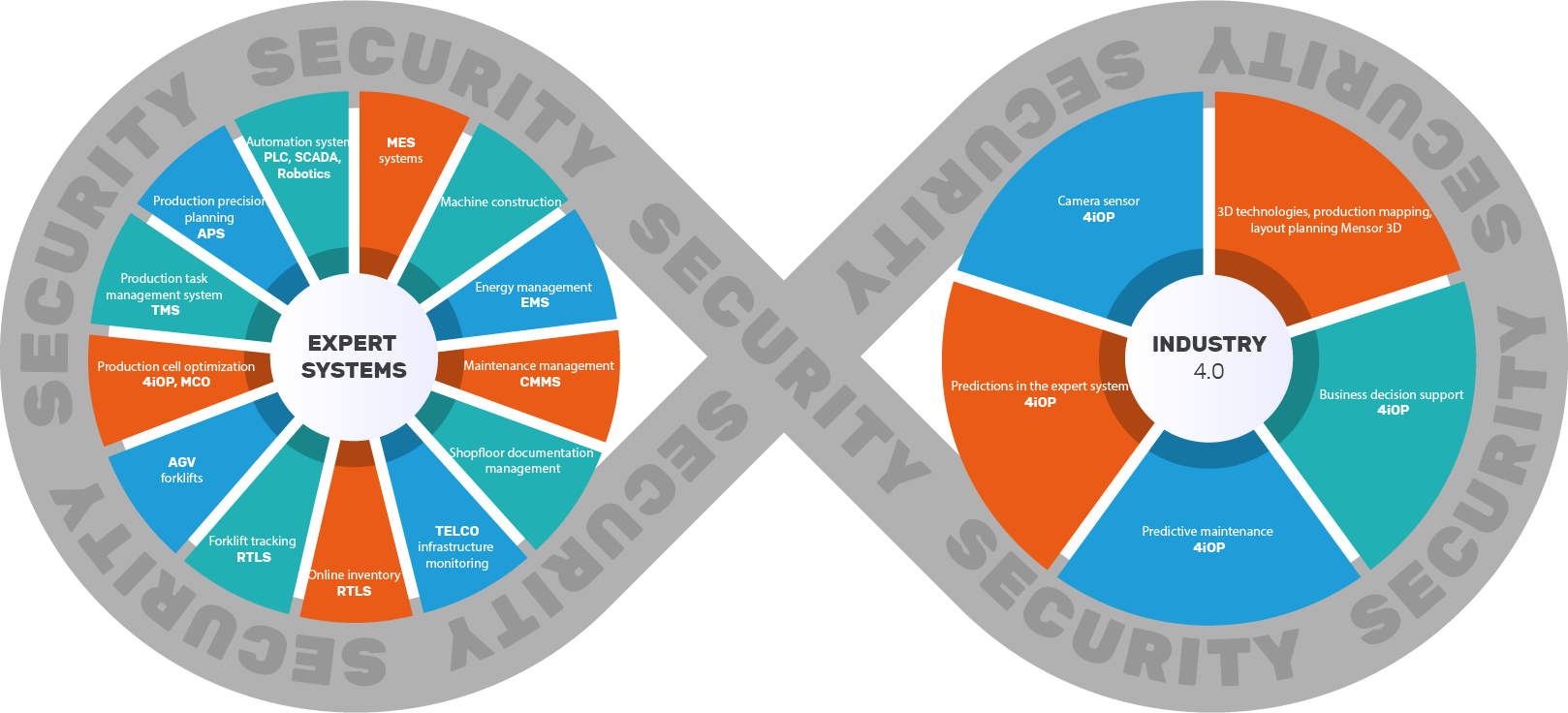 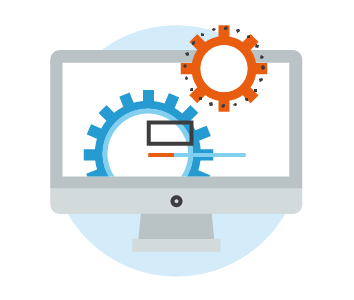 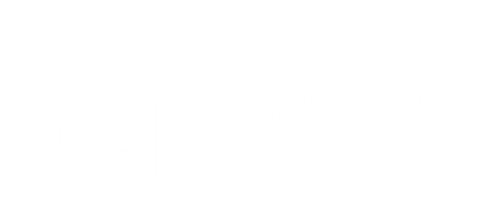 Digital Twin Solutions
for industrial operations
Building 3D/2D Digitization – Inside and Outside 
Internal reorganization
VR connection/ ergonomic test
Internal Navigation
Digital Twin
Plant Simulation – testing and managing all material flow
TMS -Task Management System
MCO - Manufacturing Cell Optimalisation
BDA  - Business Decision Assistant
VAS - Visual Analisys System Camera Sensor
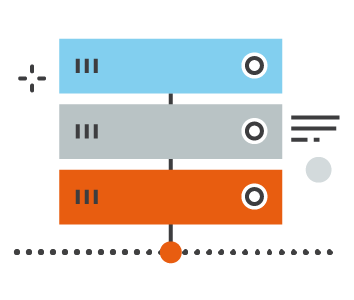 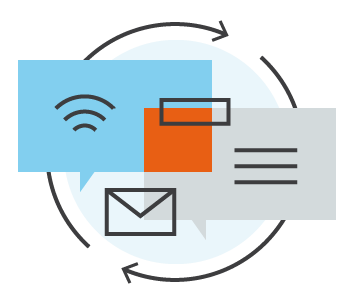 I4.0 – Applications And Services
Intralogistics Solutions
CMMS – Computerized Maintenance Management System 
APS – Advanced Planning and Scheduling
MES – Manufacturing Execution System
EMS – Energie Mangement Systems
Facility Management Systems
RTLS – Real Time Location Services (Positioning)
AGV – Automated Guided Vehicles 
Plant Simulation 
WMS – Warehouse Mangement Systems
8
4iG IoT capability landscape
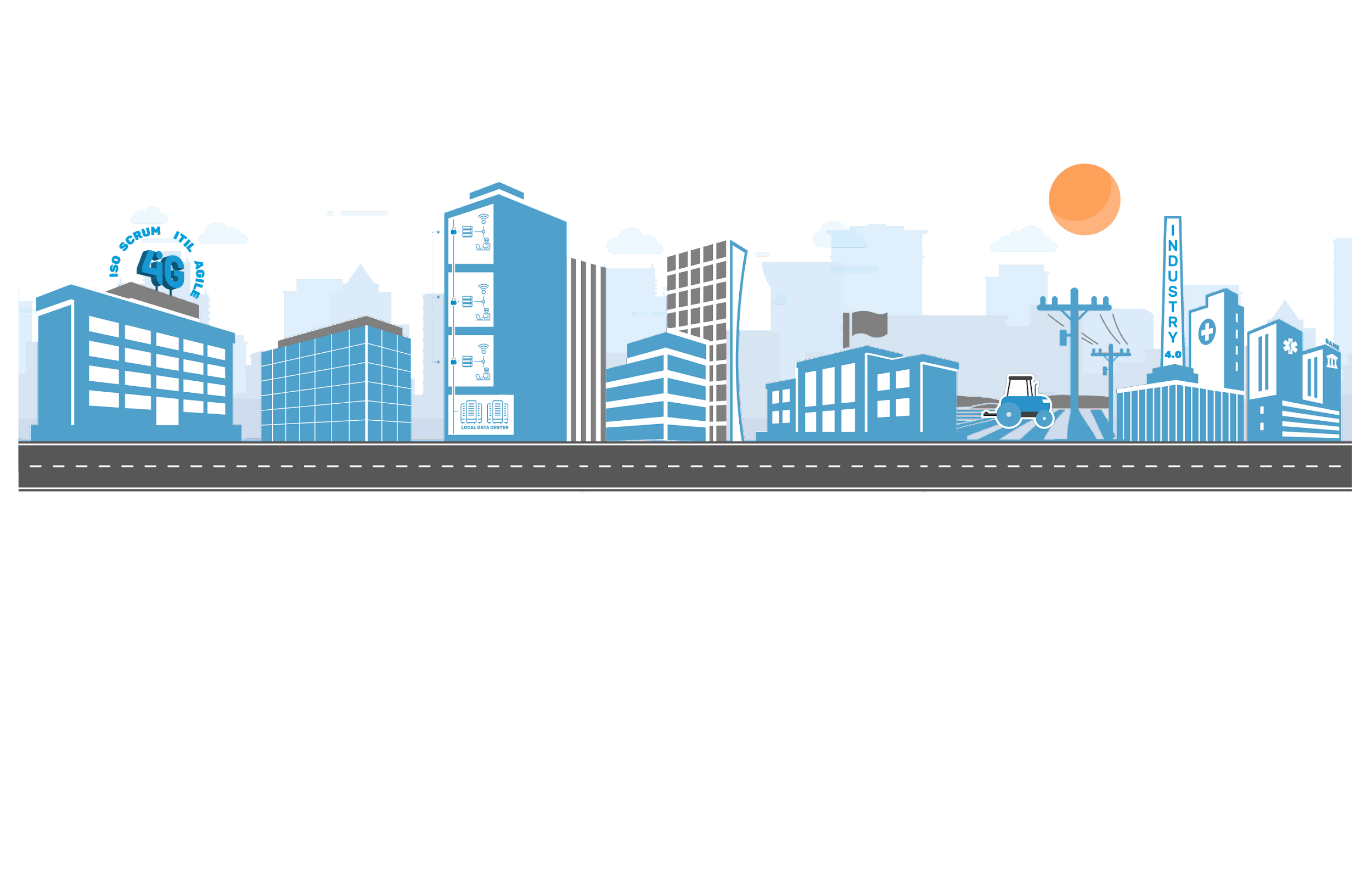 Connectivity agnostic full stack IoT solutions for B2B and B2G vertical needs
Public Sector
Industry
Buildings
Education
Agriculture
Retail
Transport & Logistics
Home
Health
Utilities
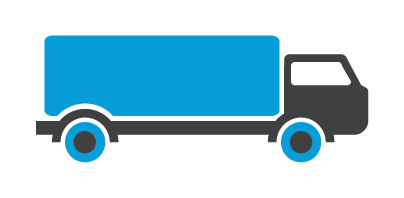 PUBLIC SECTOR 
Tailored-made, customized IT solutions with various SW+HW components
E2E Fund management service
HIGH AVAILABILITY IT SYSTEMS
Design, implementation /delivery, support of business critical IT & network  infrastructure and SW-applications
SW app. development & integration
HW (infra+network) delivery& integration
360° SERVICES
7/24 SSC & SOC
Managed outsourced services
DC (hosting, co-location, facility management)
Consultancy, Audit, QA service
BUSINESS ADMINISTRATION EFFICIENCY
Digitalization
Process automation / collaboration and workflow solutions
Document management
IoT Solutions
Manufacturing: Production and supply chain traceability system
Finance: Regulatory, productivity and security solutions
Utility/Energy: Smart Metering, Energy Data Management
3D: Building digitalization, faility, asset man.
Agriculture: IoT solutions, Process automation,digitalization, Drone systems
Health Care: Digital diagnostics, digitalization
AI, Machine Learning, IoT
Microservices, Blockchain
CUTTING-EDGE TECHNOLOGIES
9
[Speaker Notes: Verticals competence MAP]
4iG’s IoT mission is to connect Business needs and Technology solutions under one umbrella to maximize the power of Data.
10
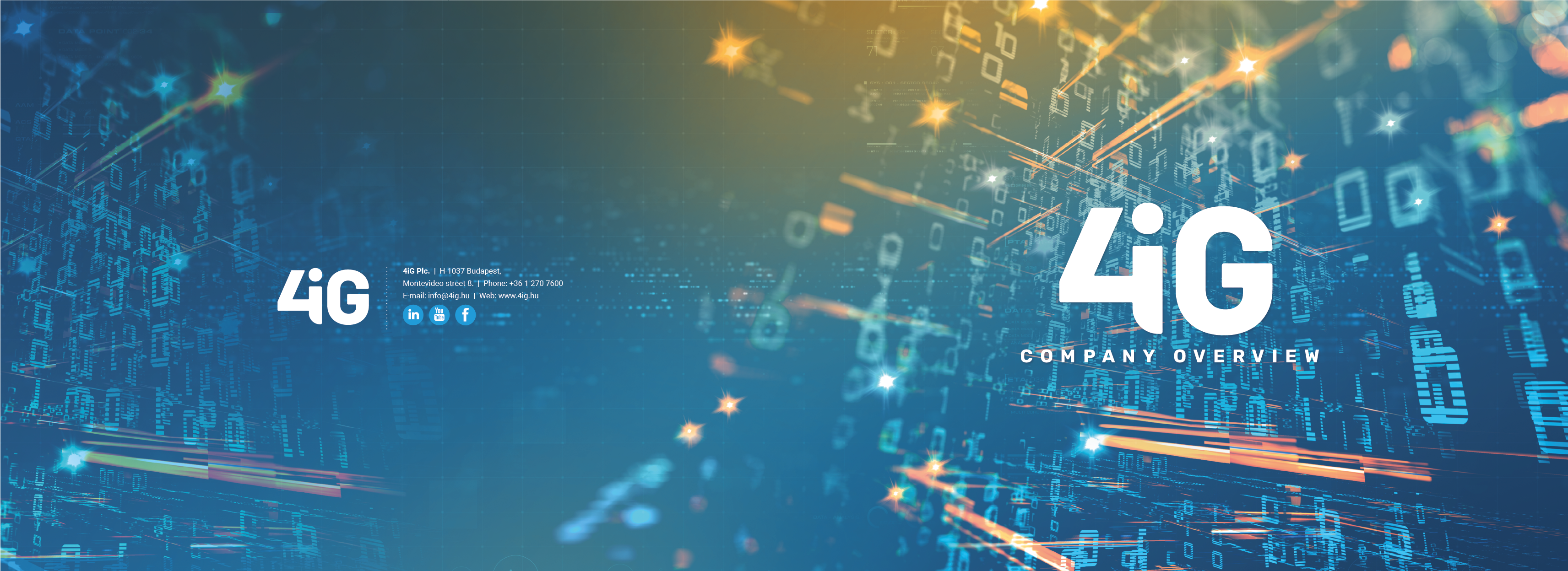 THANK YOU FOR YOUR ATTENTION!